«Р АЗВИТИЕ МАТЕМАТИЧЕСКИХ СПОСОБНОСТЕЙ У ДЕТЕЙ ДОШКОЛЬНОГО ВОЗРАСТА ЧЕРЕЗ ИГРОВУЮ ДЕЯТЕЛЬНОСТЬ »
Работу выполнила: воспитательМБДОУ д/ с №71 «Ручеек»
Скурихина Наталья Сергеевна
«Без игры нет и не может быть полноценного умственного развития. Игра – это огромное светлое окно, через которое в духовный мир ребенка вливается живительный поток представлений и понятий. Игра – это искра, зажигающая огонек пытливости и любознательности.В.А.Сухомлинский.
Дидактические игры – одно из средств воспитания и обучения детей дошкольного возраста, как с нормой развития , так и с нарушением зрения. 
Дидактическая игра содержит в себе большие возможности в учебном  и воспитательном процессе дошкольников с нарушением зрения. Она может успешно использоваться и как форма обучения, и как самостоятельная игровая деятельность, и как средство воспитания различных сторон личности ребенка. Использование дидактических игр способствует повышению уровня сформированности элементарных математических представлений у дошкольников с нарушением зрения.
Дидактические игры – одно из средств воспитания и обучения детей дошкольного возраста. Цель: формировать у детей интерес к математике, с помощью интересных заданий и игр, способствовать развитию у детей внимания, сообразительности
Задачи:
- активизировать умственную деятельность;
- заинтересовывать математическим материалом;
- увлекать и развивать детей;
- закреплять полученные знания и умения;
- упражнять в применении их в других видах деятельности, новой обстановке.
Дидактические игры по формированию математических представлений
С цифрами и числами
Путешествия во времени
На ориентирование в пространстве
С геометрическими фигурами
На развитие логического мышления
Игры на обучение детей счету
«Какой цифры не стало?»
«Сколько?»
«Исправь ошибку»
«Путаница»
«Убираем цифру»
«Что изменилось?»
«Кто первый назовет?»
«Считай – не ошибись»
«Которой игрушки не стало?»



Абак
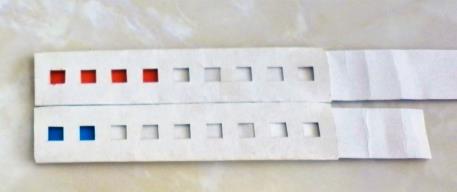 Предметно-развивающая среда
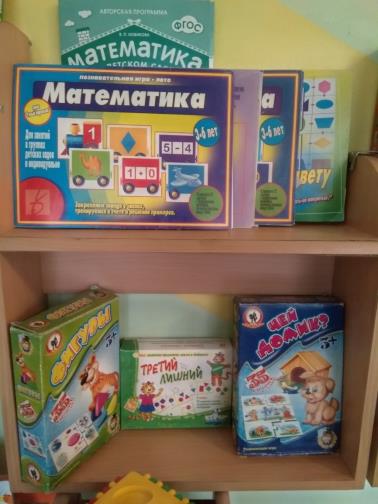 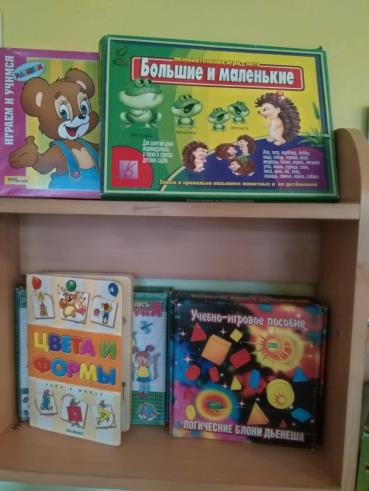 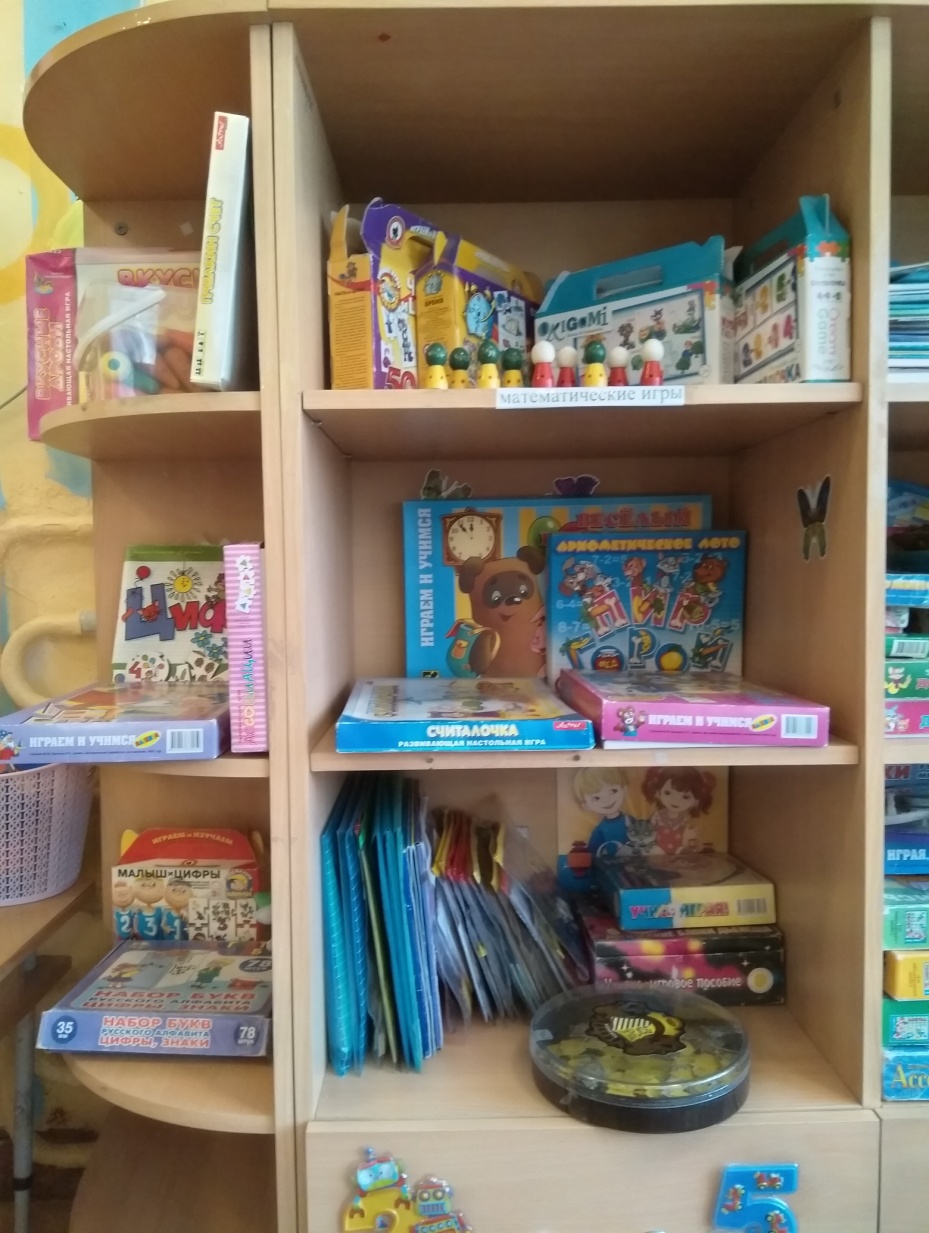 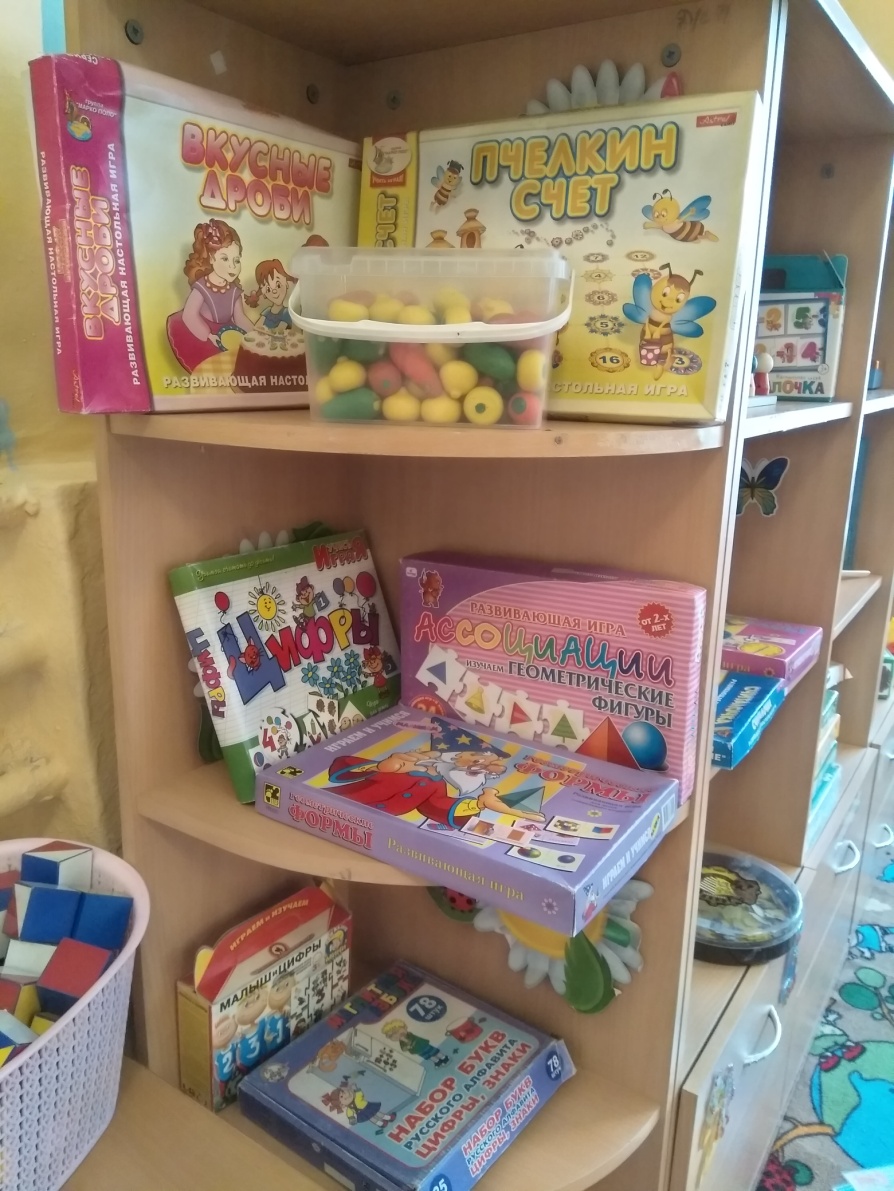 Игры на величину
Задачи:
Учить детей сравнивать предметы по величине (размер, длина, высота, ширина), используя слова: шире – уже, длиннее - короче, выше - ниже, больше – меньше. Учить путем наложения и на «глаз» сравнивать контрастные предметы.
Развивать умение анализировать, сравнивать, классифицировать предметы по величине, осуществлять сериацию предметов.
«Больше - меньше»
«Большой - маленький»
«Мой размер»
«Кукла идет в гости»
«Кто проворней»
«Разложи по размеру»
«Чудесный мешочек»
Игры – путешествия во времени
«Живая неделя»
«Наш день»
«Когда это бывает?»
Игры на ориентировку в пространстве
Задачи
Расширить и закрепить пространственные представления детей в процессе всех видов деятельности.
Помочь детям овладеть пространственными представлениями: слева, справа, вверху, внизу, впереди, сзади, далеко, близко.
Научить детей ориентироваться в специально созданных пространственных ситуациях и определять свое место по заданному условию. 
Упражнять детей в овладении умением определять словом положение того или иного предмета по отношению к другому.
Учить употреблять слова для обозначения положения предметов.
Игры на ориентирование в пространстве
«Отгадай, кто где стоит?»
«Найди похожую»
«Расскажи про свой узор»
«Художники»
«Найди игрушку»
«Путешествие по комнате»
Игры с геометрическими фигурами
«Чудесный мешочек»
«Найди такой же»
«Кто больше увидит?»
«Посмотри вокруг»
«Геометрическая мозаика»
«Найди свой домик»
«Найди предмет такой же формы»
«Угадай, что спрятали»
Игры с геометрическими фигурами
Задачи
Закрепить  знания о форме геометрических фигур.
Развивать внимание, память, мышление и воображение у детей.
Учить детей анализировать свои фигуры.
Находить сходства и различия в решении конструктивного замысла. 
"Какую геометрическую фигуру напоминает дно тарелки?" 
"Лото"
"Геометрическая мозаика« и другие игры.
«Продолжи  цепочку»
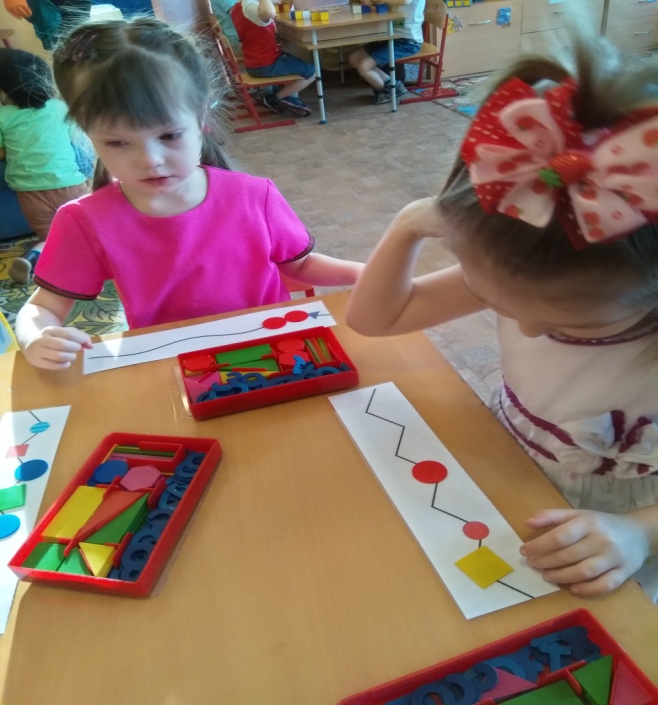 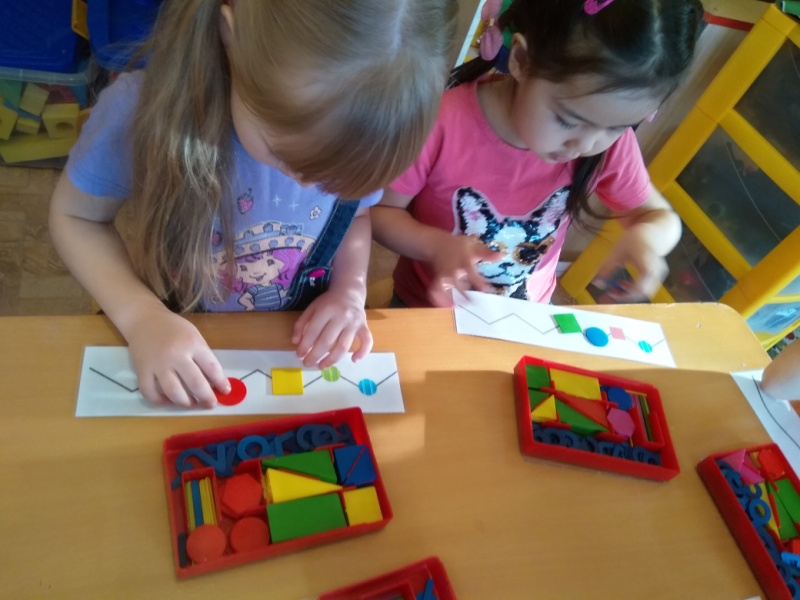 «Подбери по форме»
«Какой фигуры не хватает»
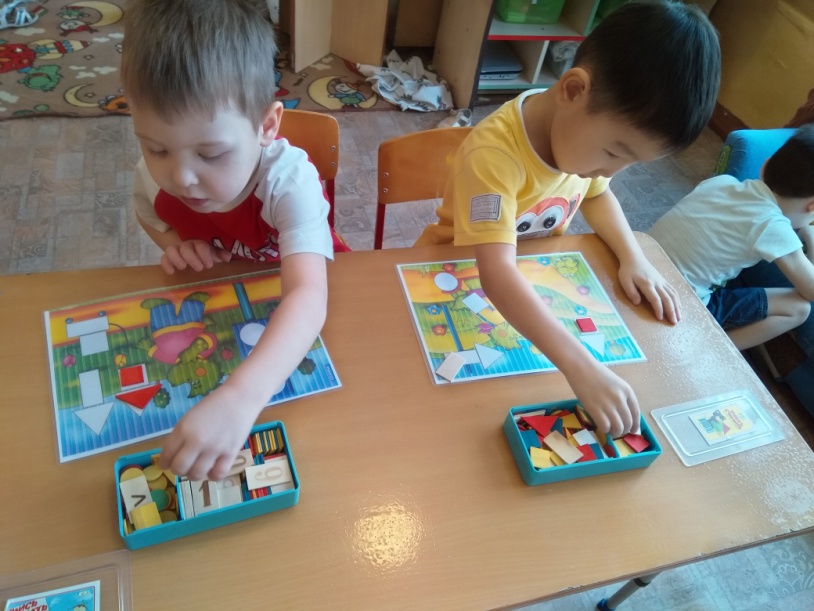 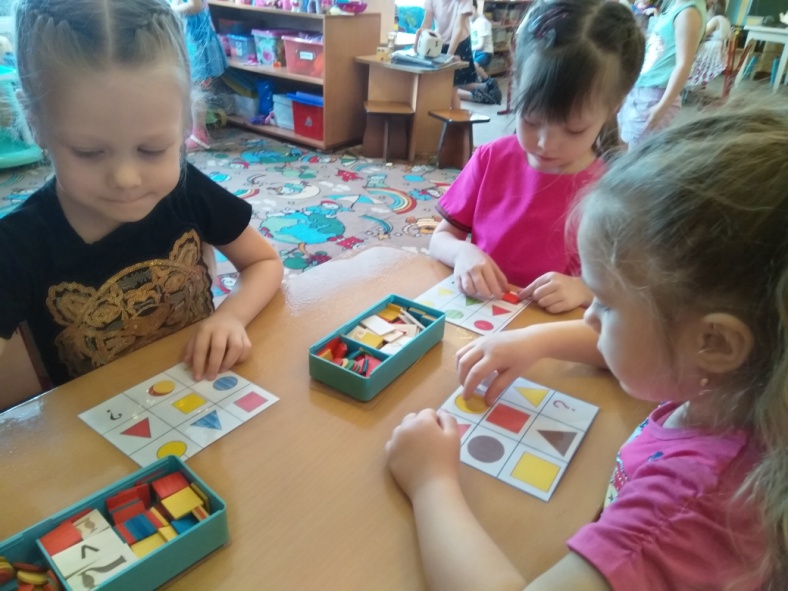 Кубики Никитина
Задачи:
Формирование навыков конструирования по образцу, по схеме и по собственному замыслу;
Учить создавать внутренний план действий;
Учить логическому и образному мышлению, умению распознать и построить образ;
Формировать умения действовать по словесным инструкциям и чертежам.
Развитие познавательных процессов (ощущений, восприятия, внимания, памяти, логического мышления, воображения);
Кубики Никитина (сложи узор)
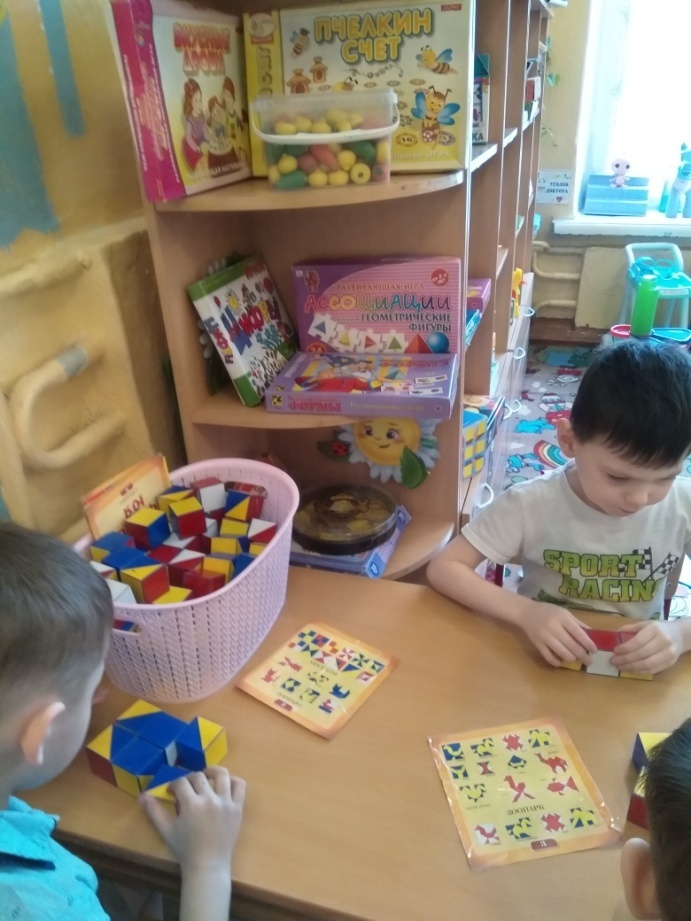 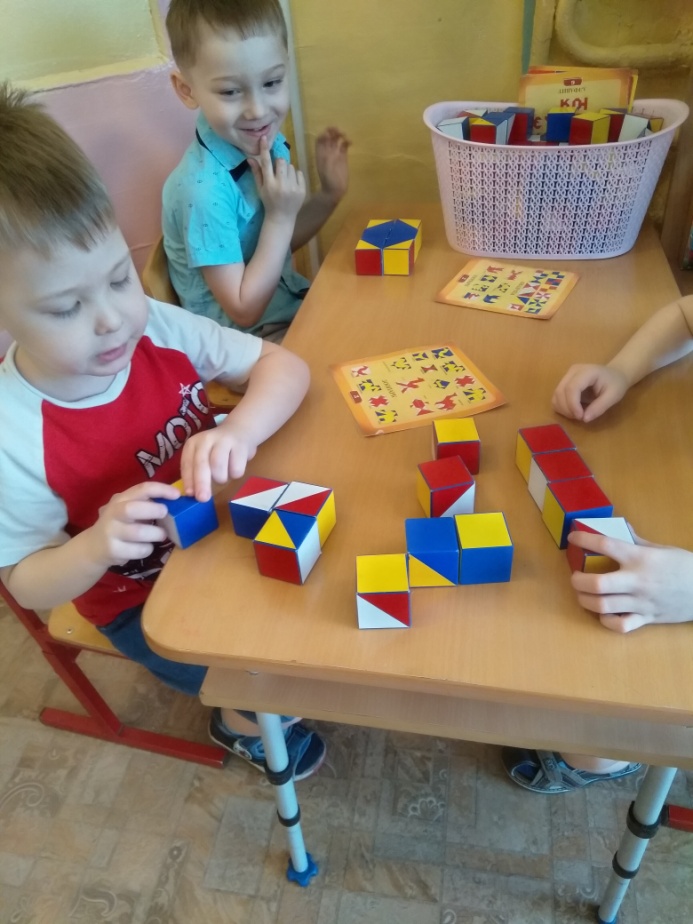 «Блоки Дьенеша»
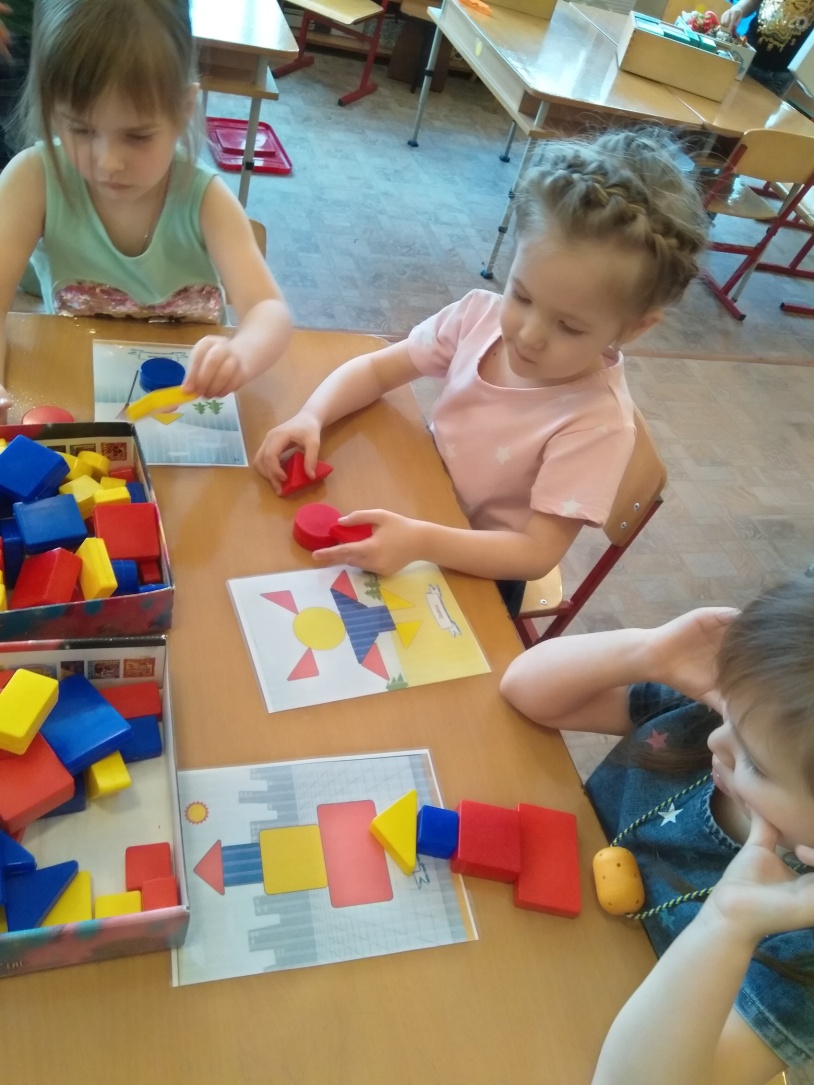 Цель :научить дошкольников решать логические задачи на разбиение по свойствам. Развивать интеллектуальныхе способности (внимание, память, мышление, речь) всех детей.. Задачи даются ребёнку в различной форме: в виде модели, плоского рисунка геометрии, чертеже, письменной пли устной инструкции и т.п., и таким образом знакомят его с разными способами передачи информации.
Геоконт
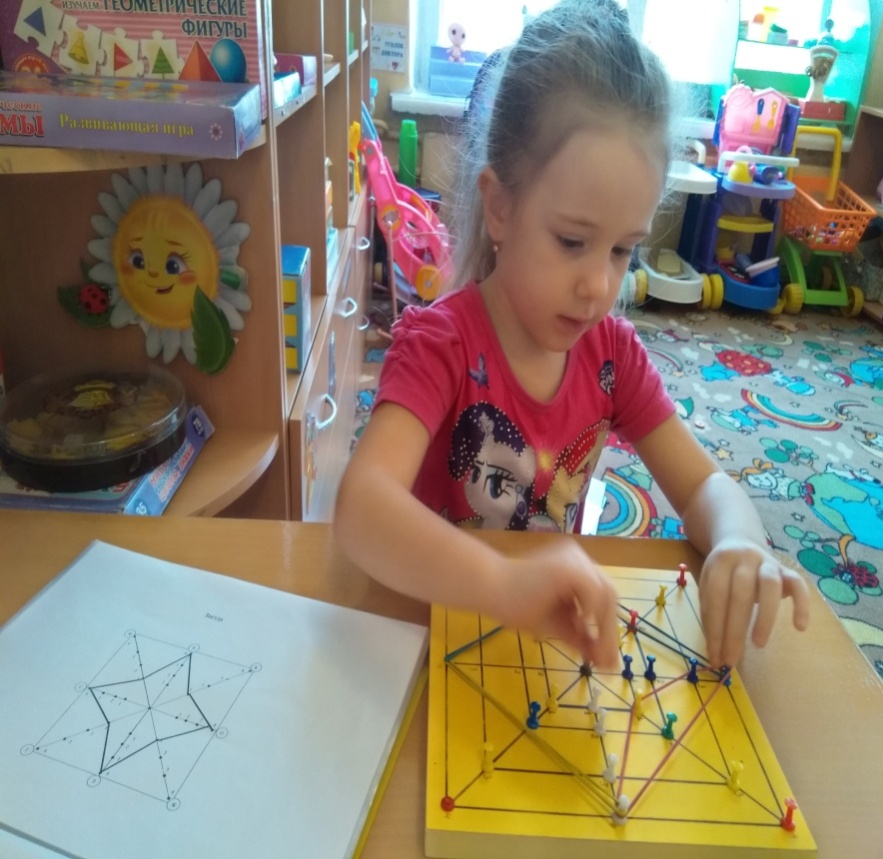 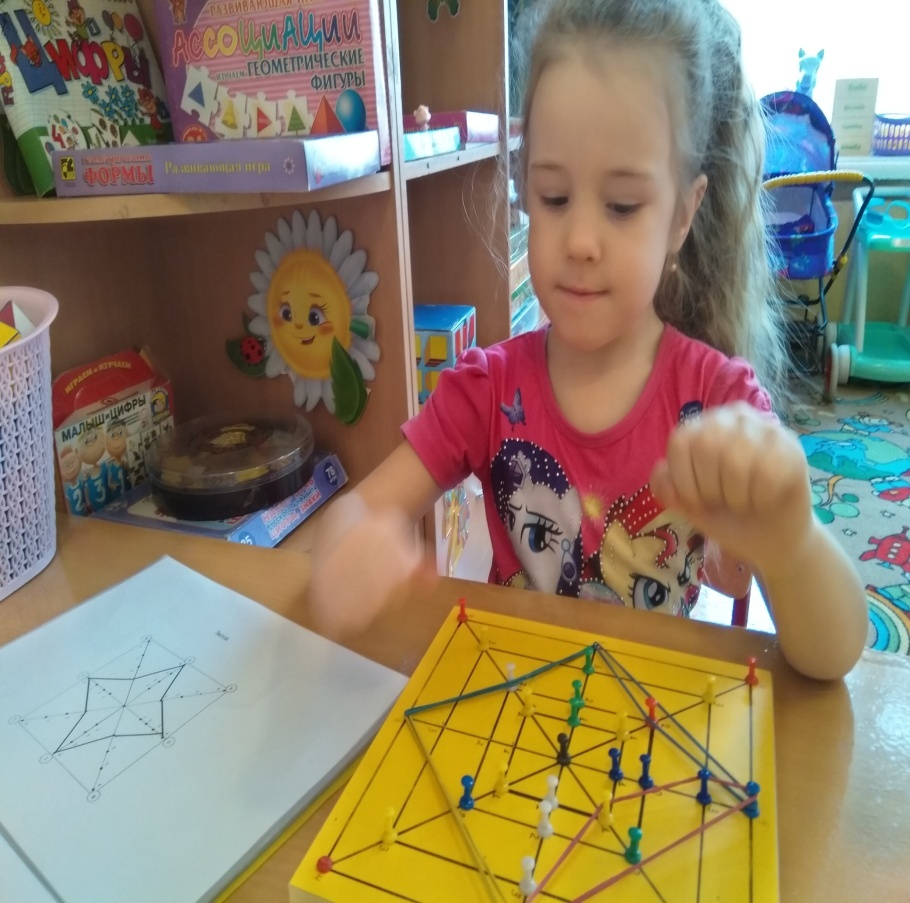 Игры для развития логического мышления
На нахождение пропущенной фигуры
Продолжение рядов фигур, знаков
На поиск чисел
Задачи на видоизменение, преобразование фигур

Танграм
Палочки  Кюизенера
Задачи: 
Эффективное формирование у ребенка понятия последовательности чисел, их состава, а также сравнения чисел по возрастанию или убыванию, сравнения размера и длины. 
 Способствует развитию в ребенке творческого потенциала, воображения, мелкой моторики, внимания, фантазии, восприятия, познавательной активности, а также конструкторских способностей.  развивает логику, мелкую моторику.
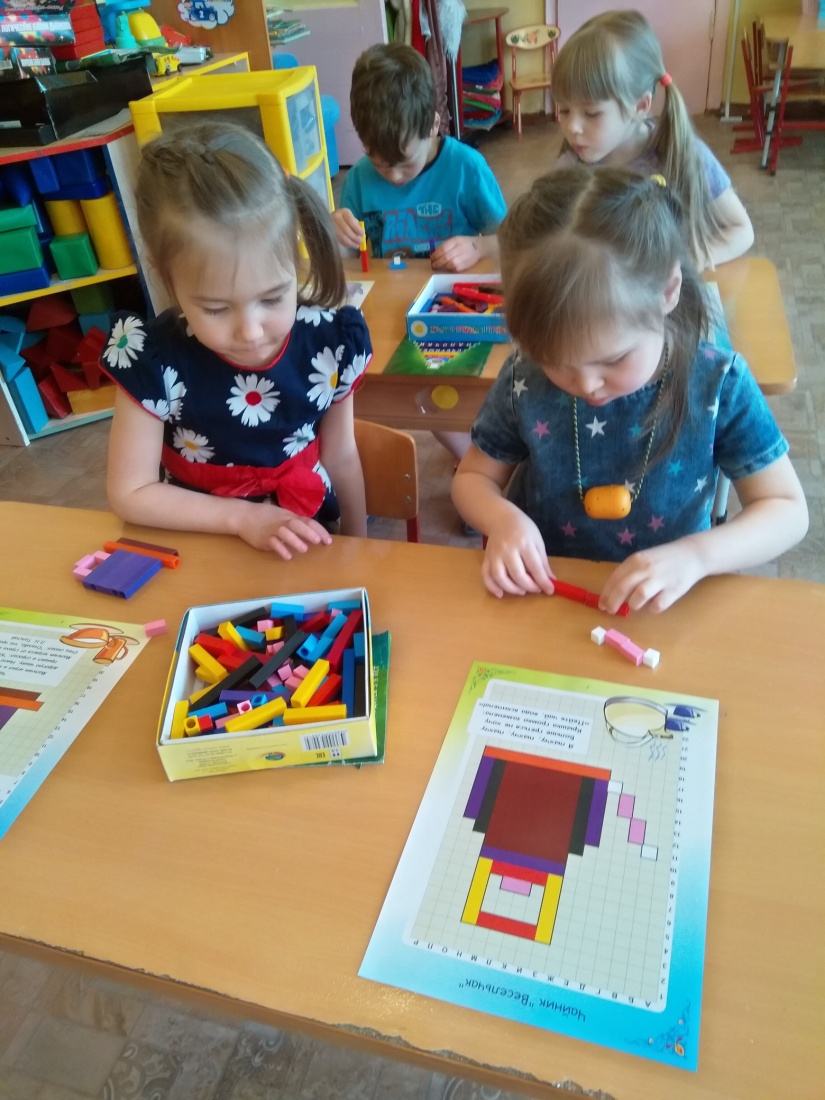 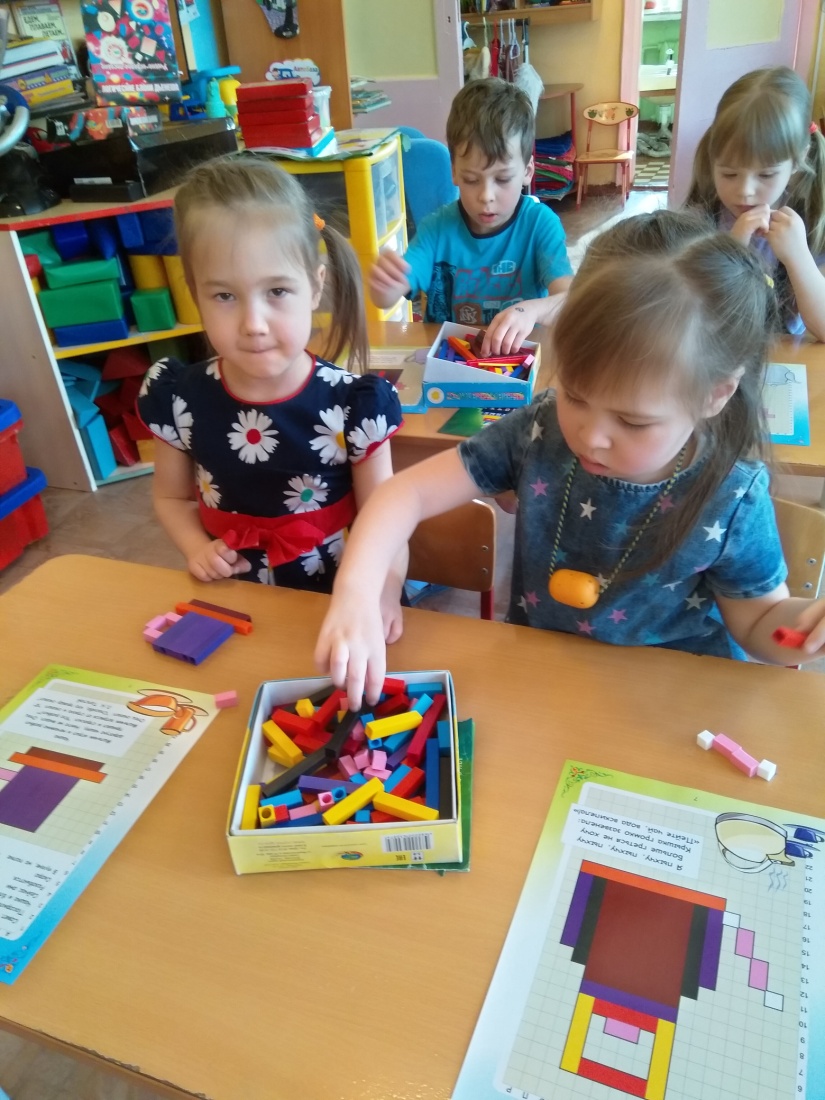 Интеграция
Дидактические игры по математике могут использоваться в различной деятельности: в играх, в труде, на занятиях и повседневной жизни. При организации ознакомления с действительностью и при обогащении словаря детей с нарушением зрения надо помнить об особенностях зрительных возможностей, так как не все предметы и явления доступны им для непосредственного визуального восприятия.
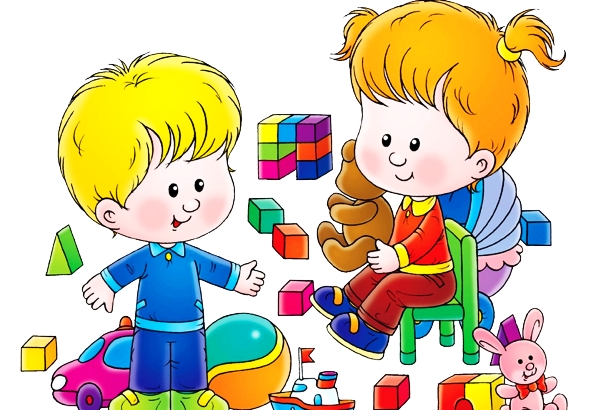 Обучая детей в процессе игры, будем стремиться к тому, чтобы радость игр перешла в радость учения!Учение должно быть радостным!!!